CERT Hazard Annexes
CERT Hazard Annex 4
Fire
Introduction (Annex 4)
Roughly 85% of all fire deaths occur where people sleep, such as in homes, dormitories, barracks, and hotels 
Most occur during nighttime hours 
Most are preventable 
90% of wildfires are started by people, either intentionally or accidently 
Debris burning, equipment use, and campfires are leading causes of accidental wildfires
PM FI-1
CERT Hazard Annex: Fire
FI-1
Fire Impacts
Fatalities
In 2015, United States fire departments responded to an estimated 1,345,500 fires, which resulted in 3,280 deaths 
Disruptions
Interrupts transportation, power, and other infrastructure 
Generates economic losses from damages to property (homes and businesses)
PM FI-1
CERT Hazard Annex: Fire
FI-2
Facts
Asphyxiation: Leading cause of death in a fire by a three-to-one margin 
Heat: A fully developed room fire has temperatures that can exceed 1,100°F 
Smoke: Fire generates black, impenetrable smoke that blocks the vision, stings the eyes, and clogs the lungs
PM FI-1
CERT Hazard Annex: Fire
FI-3
Wildfire Spread
There are three general patterns of wildfire spread:
Ground fire
Surface fire
Crown fire
Crown fires are the most intense type of fire and often the most difficult to contain
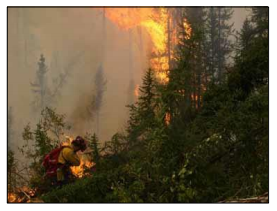 PM FI-1
CERT Hazard Annex: Fire
FI-4
Family Fire Plan
Install smoke alarms 
Identify two escape routes 
Practice escape plan 
Practice alerting family members 
Learn fire department’s emergency number
PM FI-2
CERT Hazard Annex: Fire
FI-5
Home Fire Prevention
Conduct home hazard hunt 
Inspect wood stoves and chimneys annually 
Purchase only “laboratory-tested” heaters 
Keep heaters at least 3 feet from any flammable items 
Keep matches and lighters away from children 
Check electrical wiring 
Keep combustibles away from stove
PM FI-2
CERT Hazard Annex: Fire
FI-6
If a Fire Starts
Yell “Fire!” several times 
Get out quickly 
Go to meeting place 
Call fire department as quickly as possible
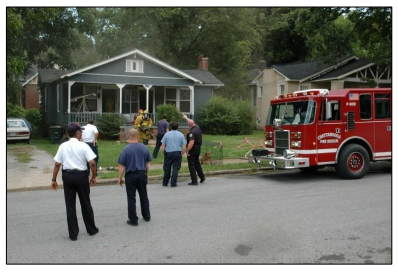 PM FI-3
CERT Hazard Annex: Fire
FI-7
If You Can’t Escape
Stuff wet cloth around doors and vents 
Call fire department 
Open windows slightly at top and bottom 
Stay low and by a window 
Hang or wave a bright-colored or white cloth at the window
PM FI-3
CERT Hazard Annex: Fire
FI-8
After a Home Fire
Extinguish sparks or embers that could reignite the fire 
Do not touch electrical equipment if it is wet or if you are standing in water 
Turn off electricity at the main breaker or fuse box to prevent electric shock 
Turn off electricity if you smell burning insulation or see damaged wires
PM FI-4
CERT Hazard Annex: Fire
FI-9
Wildfire Prevention (1 of 4)
Whenever possible, use fire-resistant materials for construction, renovation, or repairs and practice good maintenance 
Dispose of charcoal briquettes and fireplace ashes properly 
Fully extinguish any outdoor fires and be sure they are cold to the touch before leaving the area
PM FI-4
CERT Hazard Annex: Fire
FI-10
Wildfire Prevention (2 of 4)
Keep gas grills and propane tanks at least 15 feet away from any structure  
Clear an area 15 feet around the grill  
Do not use the grill during potentially dangerous fire weather conditions  
Always have a fire extinguisher or hose nearby 
Store combustible or flammable materials in approved safety containers away from the home 
Do not use welders or any equipment that creates sparks outside on dry, windy days
PM FI-4
CERT Hazard Annex: Fire
FI-11
Wildfire Prevention (3 of 4)
Do not park vehicles in tall, dry grass if authorities have issued a fire weather watch or fire weather/red flag warning has been issued 
Exhaust systems are very hot and can ignite dry grass 
Use proper building and landscape design 
Set up three defensible zones where possible 
Make sure there is at least 30 feet of area that does not contain sources of fuel
PM FI-5
CERT Hazard Annex: Fire
FI-12
Wildfire Prevention (4 of 4)
Work with neighbors to extend individual defensible zones to include the neighborhood 
Follow all local burning laws and never leave a fire— even a single cigarette—unattended 
Learn more about how you and your family can prevent a wildfire by using fire and equipment responsibly at www SmokeyBear com
PM FI-5
CERT Hazard Annex: Fire
FI-13
During a Wildfire
Listen for emergency information 
If advised to evacuate, do so immediately 
While your family’s safety is most important, if there is time before you leave, prepare your home
Close up your house
Leave lights on for visibility
Move flammable materials to center of home
Leave hoses connected to a water source so they are available for the fire department 
Use a National Institute for Occupational Safety and Health (NIOSH)-certified respirator
PM FI-5
CERT Hazard Annex: Fire
FI-14
After a Wildfire
Use caution when reentering 
Inspect the roof immediately 
Check stability of trees and poles around the home 
Do not attempt to remove heavy debris by yourself 
Wear protective clothing (e.g., long-sleeved shirt, long pants, work gloves, and sturdy, thick-soled shoes) during clean up 
These will protect you from further injury from broken glass, exposed nails, or other objects
PM FI-5
CERT Hazard Annex: Fire
FI-15
Final Questions? (Annex 4)
Additional questions, comments, or concerns about home fires or wildfires?
CERT Hazard Annex: Fire
FI-16